外国人材の受入れ・共生づくりに向けた施策展開について
資料２
○“人手不足関連の倒産件数の増加”など、府内中小企業における深刻な人手不足の対応に向けて、新たな在留資格「特定技能」等を活用した外国人材の受入れ促進・共生社会づくりを進めるため、府
　では、庁内プロジェクトチームにおいて、外国人労働者へのヒアリングや府内事業者等へのアンケート調査を実施。これら調査結果等を踏まえ、今後、「取組みの方向性」をとりまとめる。
➡府民・事業者・外国人にとって「三方良し」となる具体的な取組みを推進
Ⅰ　外国人材をめぐる現状と課題　【アンケート調査結果（府市共同実施/R2.1.16公表）】
【生活情報の困りごと等】
　・役所では、「どの窓口に行けばいいかわからない」が約4割、
　　「日本語での説明なので内容がわからない」が約3割。
　・生活での困りごと・知りたい情報は、社会保障関連に次いで、
　　「災害時の対応」、「病院での診察方法・母語対応の病院情報」が上位。
【日常生活の状況】
　・地域の活動、イベントの参加状況は、「参加していない」が約5割と最多。
　　理由は、「参加する時間がない」に次いで、「活動していることを知らない」が約3割。
　・子育て・教育に関する困りごとは、金銭面の負担に次いで、
　　「子どもが母語や母国の文化を勉強することができない」が約4割。
　・家を探した時の経験では、「日本人の保証人がいないので入居を断られた」が約４割。
【就労状況】
　・職場の経験では「日本語での会話・ｺﾐｭﾆｹｰｼｮﾝがうまくいかなった」が約3割で最多。　など
【現在取り組んでいる重点分野】
　・「教育」が約5割で最多。次いで「日本語及び
　　日本社会に関する学習支援」の順。
【今後の課題】
　・「地域における情報の多言語化」と
　「防災に関する支援」が約6割で最多。
　　次いで「教育」、「医療・保健・福祉」の順。
【外国人相談の内容】
　・「暮らしに関すること（生活していくうえでの
　　困りごと等）」が約4割で最多。　　　
【外国人と地域社会との関係(近隣トラブル等)】
　・「ゴミ出し」が約3割、「騒音」が約1割。　　など
【人手不足の状況】
　・事業者の約8割が人手不足。
　・対応策として、「外国人の雇用」が約4割。
【外国人労働者の雇用状況】
　・雇用する理由は「人手不足対応」が約7割。
　・採用方法は「人材紹介会社等のあっせん」、
　　「知り合いの紹介」が約3割で最多。
　・課題は「コミュニケーションがとりづらい」が約6割で最多。
【特定技能制度】
　・活用意向は「わからない」が約6割、「活用したい」が約3割。
【行政に期待する支援】
　・「人材マッチングの支援」が約4割と最多。
　　次いで「日本語教育等の支援」「企業向け相談窓口の設置・充実」。 　　など
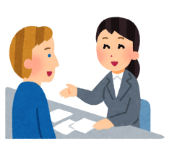 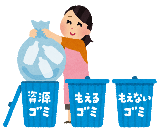 （取組みの方向性）　外国人と地域住民がともに暮らし、支え合う共生社会づくり

◎　外国人が安心して暮らせる共生社会づくりに向けて、多言語による「相談体制」や
　「医療体制」「日本語教育」等、外国人への生活支援の取組みを充実・強化する。
◎　外国人と地域住民がともに支え合い、互いに円滑に暮らしていけるよう、「コミュニ
　ケーション支援」を進める。
（取組みの方向性）　外国人材受入れ・共生社会づくりに向けた推進体制の整備

◎　国や市町村、経済団体、民間団体と連携し、外国人材
　支援や共生社会づくりに向けた協議・取組みの推進を
　行う、官民連携の「地域協議会」を設置・運営する。
Ⅱ　取組みの方向性と具体的な取組み（案）
（取組みの方向性）　特定技能制度等、外国人材の受入れ促進

◎　特定技能制度等、外国人材の受入れ促進を図るため、採用方法や職場適性
　等がわからない「中小企業への経営相談」、中小企業が求める外国人材を適切
　につなぐ「中小企業等とのマッチング」の仕組みづくりに向けた取組み等を進める。
具体的な取組み
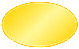 具体的な取組み
具体的な取組み
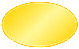 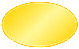 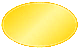 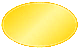 相談
相談
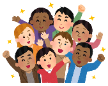 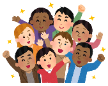 ➓大阪版「地域協議会」の設置・運営
　　　　　　　　　[政策企画部（新規）]
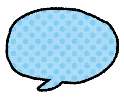 ❶中小企業への経営相談 
[商工労働部（継続）]
▸外国人向け相談窓口を運営
（OFIX）
外国人
外国人
▸外国人材の受入れ・共生社会づくりにあたって
 は、就労面・生活面での課題やニーズが多岐
 にわたることから、国・市町村・経済団体・民間
 団体の連携のもと、官民連携、“オール大阪”
 による推進体制を整備
▸中小企業に対する総合的な相談対応（外国人　
 材を含む）の実施等（大阪産業局）
❻災害情報の即時提供
[危機管理室・府民文化部（継続）]
❹医療体制の整備
 　[健康医療部（新規／拡充）]
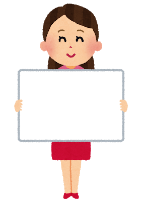 ❺家賃債務保証の支援   
 　　　[住宅まちづくり部（新規）]
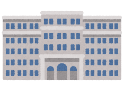 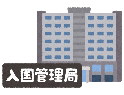 外国人
❸相談体制の整備　[府民文化部（継続）]
大阪府
▸災害情報の多言語化、
 外国人向けHP、アプリ
 の運用
▸住宅確保要配慮者　
 (外国人等)に対する
　入居支援
▸府内全医療機関・
　薬局への通訳支援、
  感染症予防等
オール大阪の取組み推進
外国人材を
雇いたい！
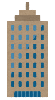 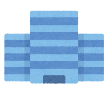 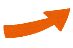 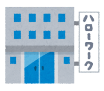 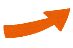 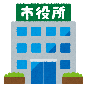 経済団体
産業局
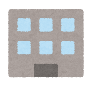 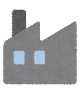 ❾外国人コミュニケーショ
　 ン支援[福祉部（拡充）]
中小企業
▸子育て中の保護者・児童
 への交流事業等を実施
 する市町村を支援
▸地域の体制づくりに
 向けた市町村支援
❷外国人材マッチングプラットフォームの構築に
　　　　　向けた準備・検討　[政策企画部（調整中）]
❽地域の日本語教育支援 [教育庁（新規）]
❼小中学校における
　 日本語教育の推進
 [教育庁（拡充）]
R２．３月末
R３.4月～
R2.4月～
▸府域の特性（万博・IR等）や産業動向、中小企
 業の人手不足状況や人材ニーズ等を調査し、
 外国人材と中小企業を円滑にマッチングする
 効果的なプラットフォーム構築（R３年度）に向
 けた準備を推進
＊大阪で働きたいと思う外国人材を発掘・確保するため、多文化共生の取組みや
　支援情報、企業情報等、働く場・暮らしの場の魅力等を外国人材へ効果的に発
　信する手法を検討
Ⅲ　当面のスケジュール
　 と次年度以降の工程
▸日本語指導が必要な　
 児童生徒への支援員
 等の配置
取組みの方向性
 具体的取組み
  のとりまとめ
具体的取組みを推進（各部局）
議会での議論等
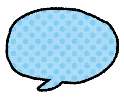 本格稼働
人材マッチングプラットフォームの準備・検討
OSAKAで
働きたい！
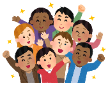 外国人材